Cserépfalui főzőkonyha ajánlata
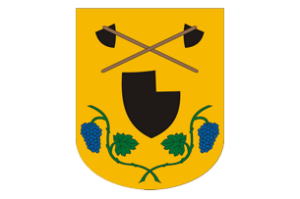 2016.12.19 – 2016.12.23.
Az étrend változtatás jogát fenntartjuk!
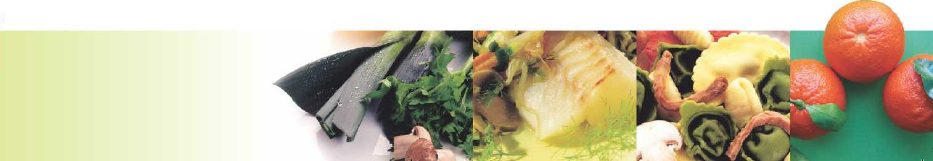 Jó étvágyat kívánunk!